Welcome
Introduction
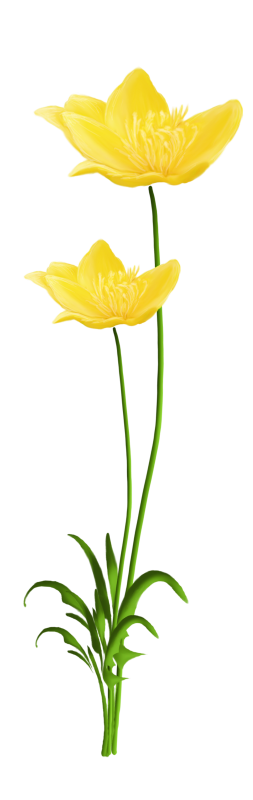 Shaheen Ahmed
Assistant Teacher
Singraoli GPS
Biswanath, Sylhet
Mob: 01712332117
E-mail: shaheen332117@gmail.com
Class: Two
  Subject: English
Numbers . Lesson:1-3,
Unite : 18.  Page : 36
Let’s watch a video
Can you guess what we are going to learn today?
What can you see?
1
2
3
4
5
6
7
8
9
10
11
12
13
14
15
16
17
18
19
20
21
22
23
24
25
26
27
28
29
30
Today we’ll learn
Numbers
29,30
Unite : 20
Learning outcomes
2.1.1   recognize and read cardinal numbers 29 to 30
4.1.1   copy numbers 29 to 30 in figures
4.1.2   write numbers 29 to 30 in figures .
Look and say.
30
29
Look and say.
29
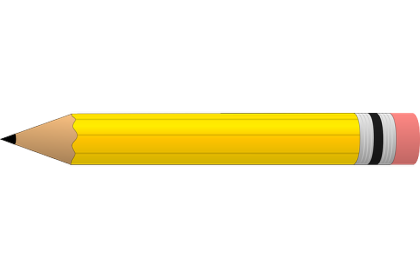 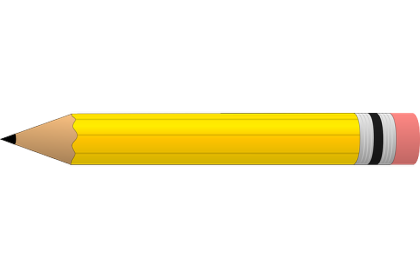 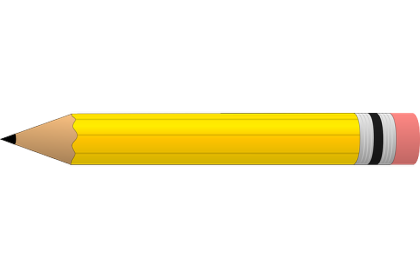 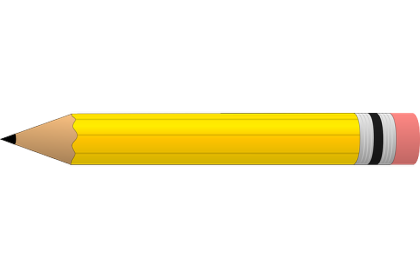 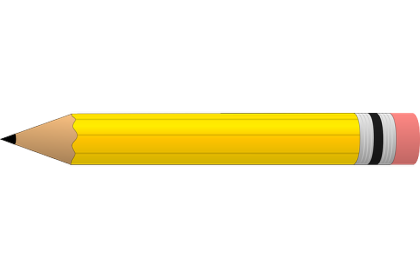 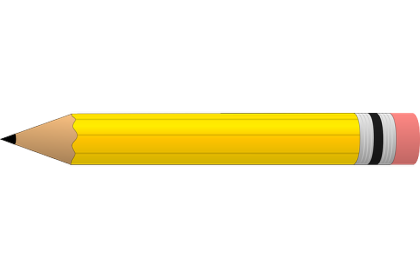 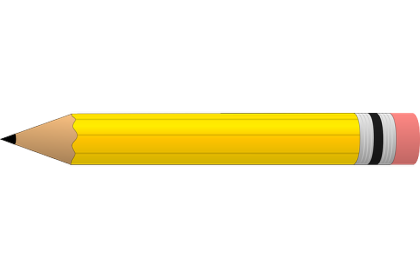 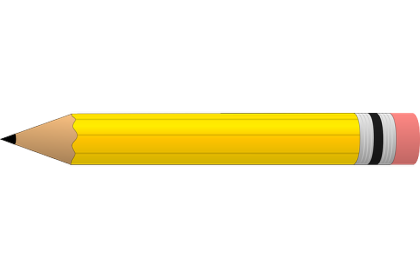 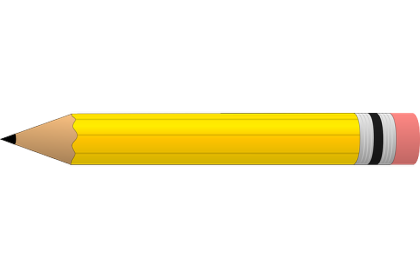 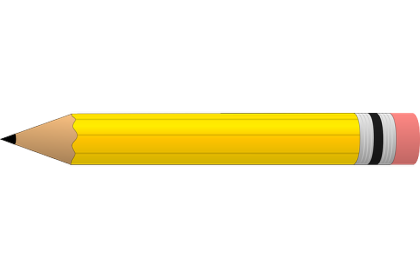 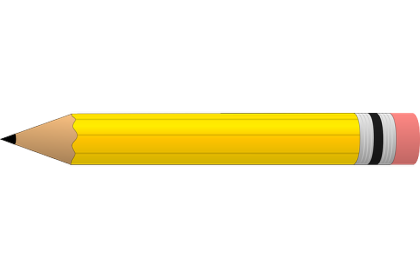 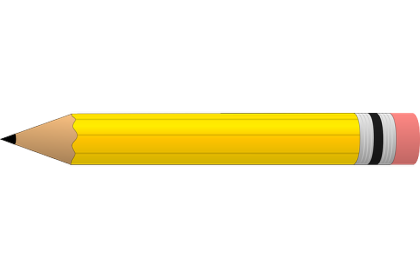 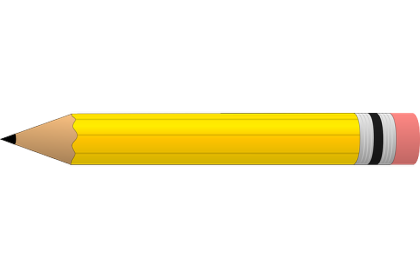 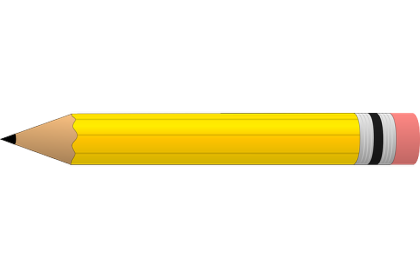 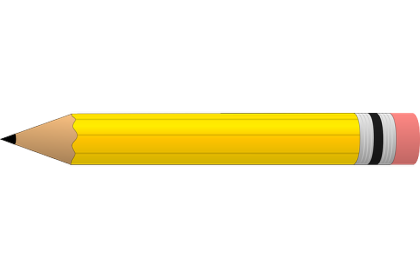 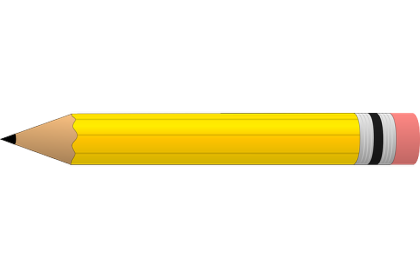 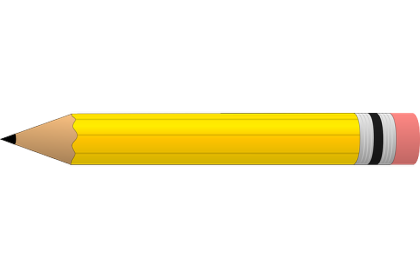 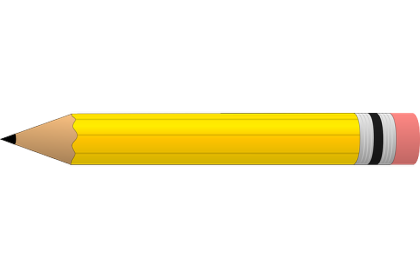 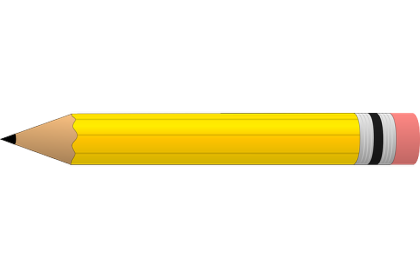 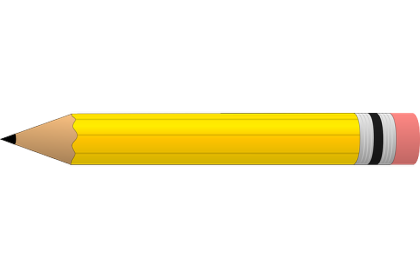 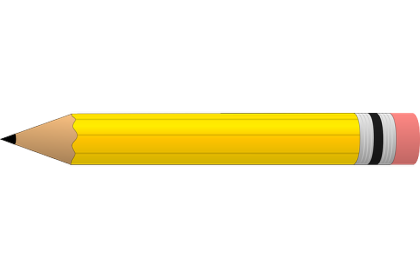 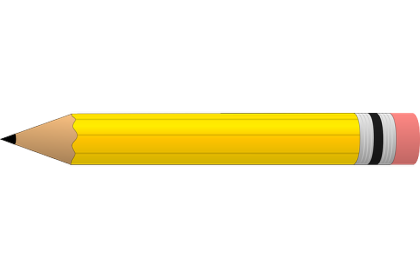 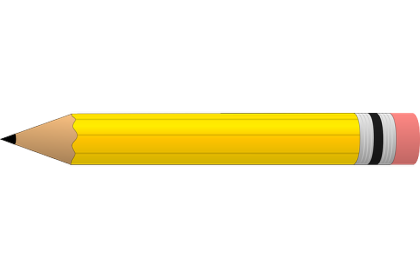 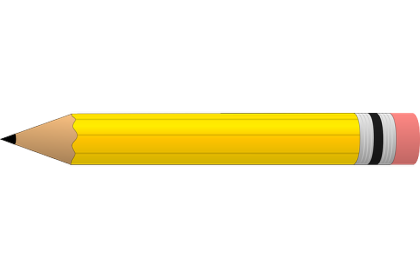 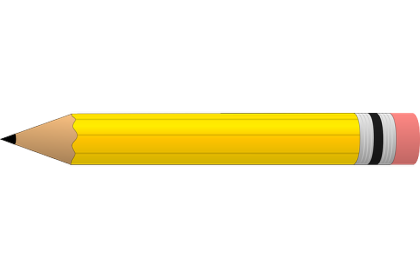 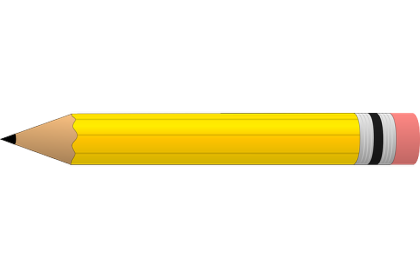 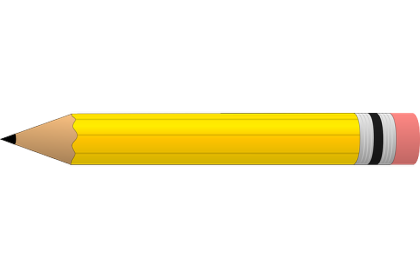 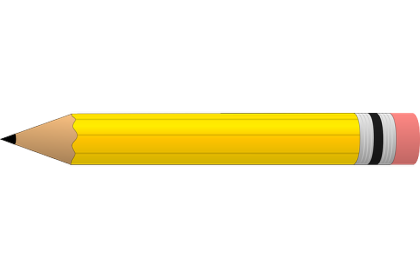 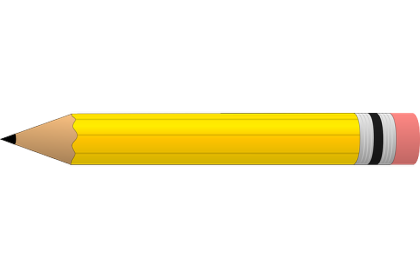 Look and say.
30
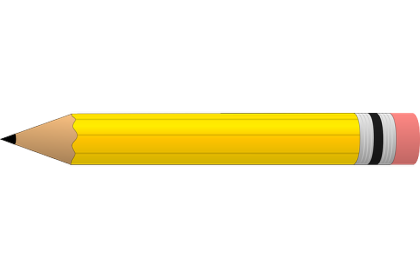 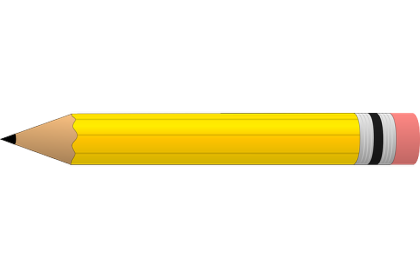 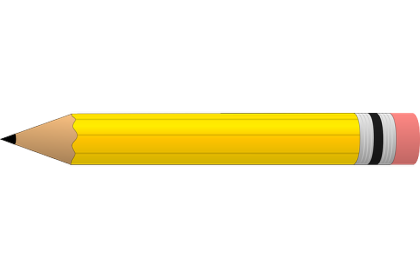 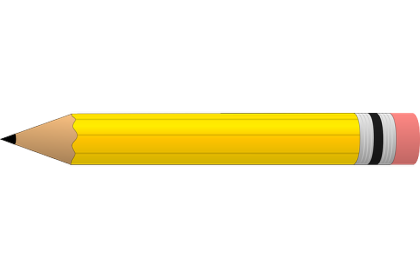 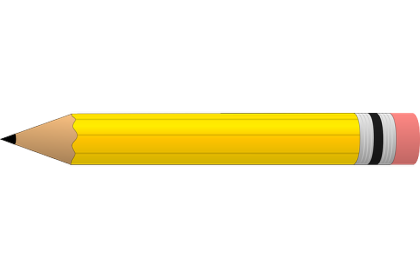 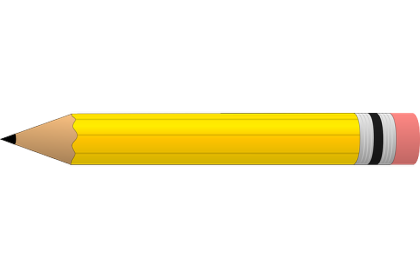 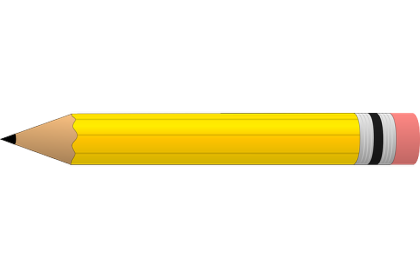 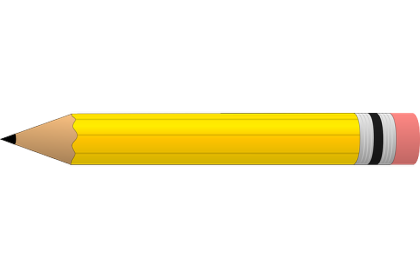 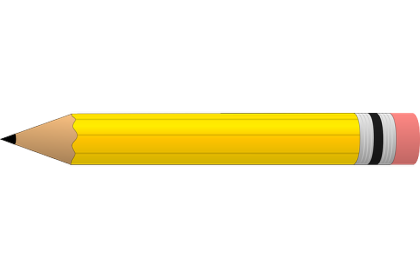 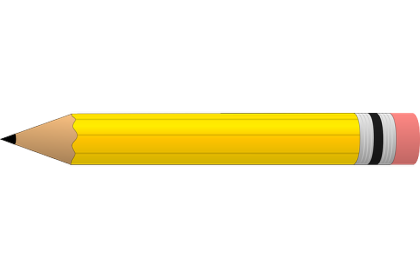 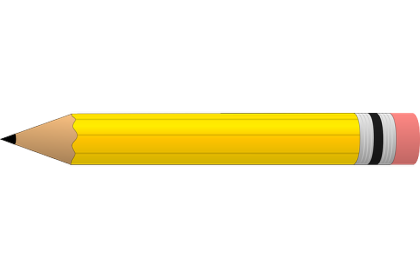 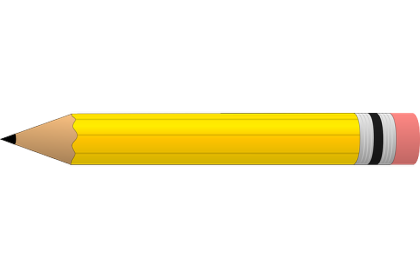 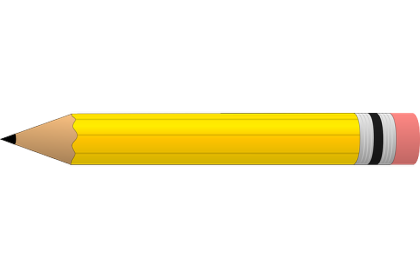 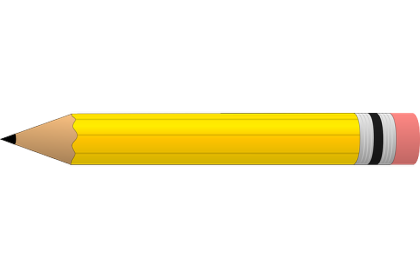 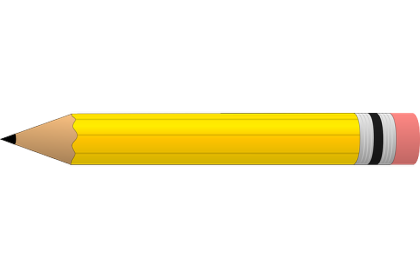 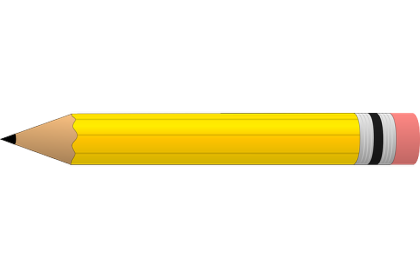 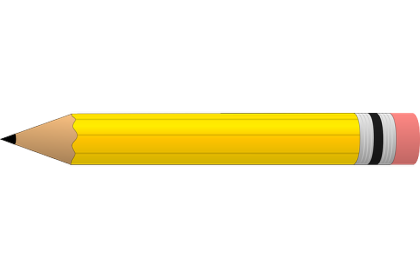 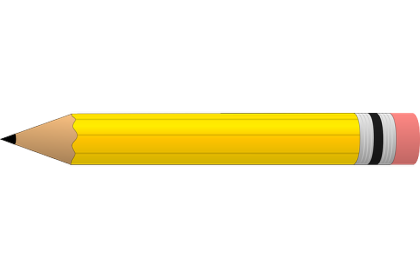 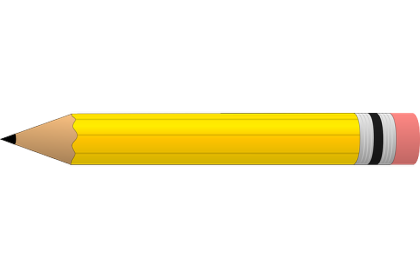 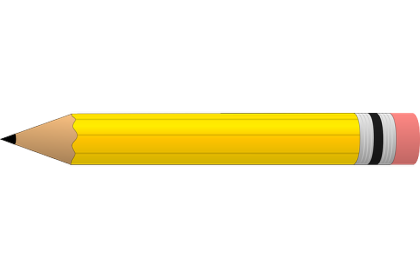 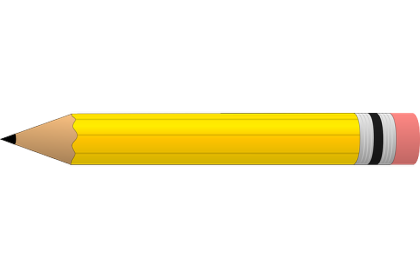 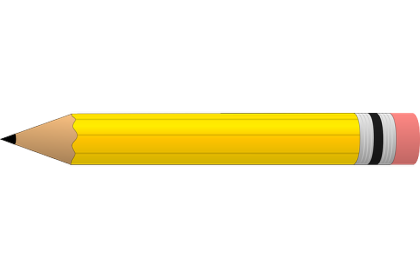 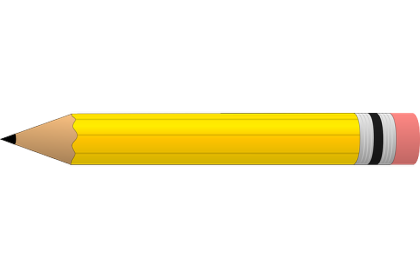 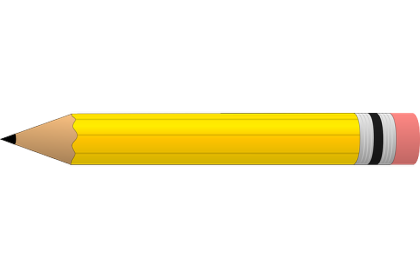 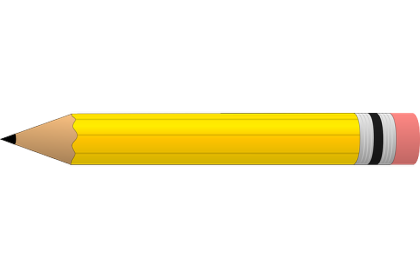 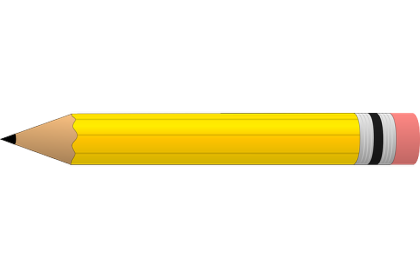 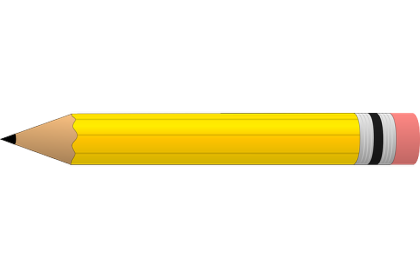 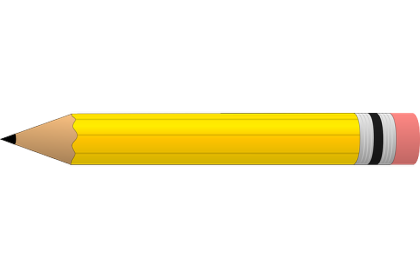 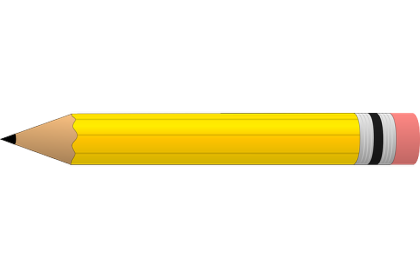 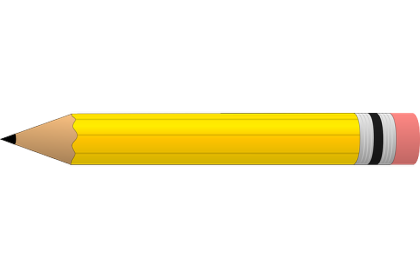 Say , trace and write.
29
29
29
29
29
29
29
30
30
30
30
30
30
30
Count and write the number .
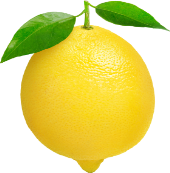 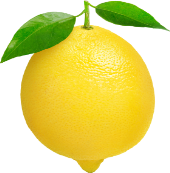 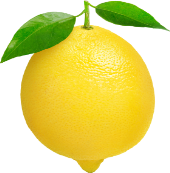 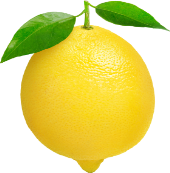 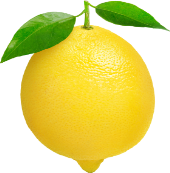 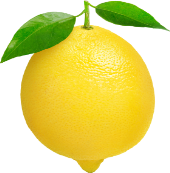 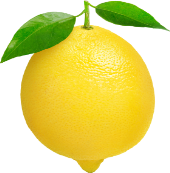 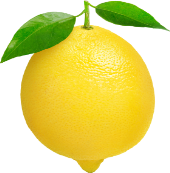 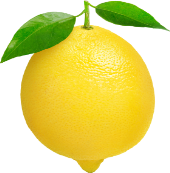 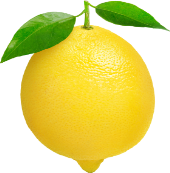 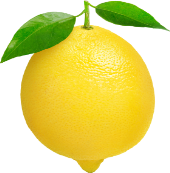 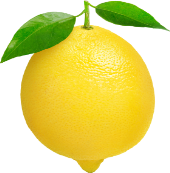 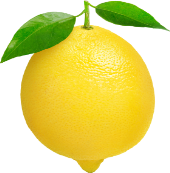 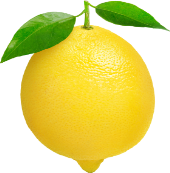 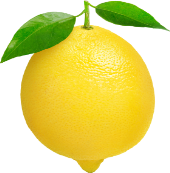 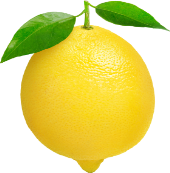 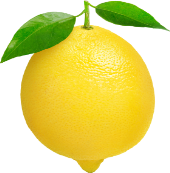 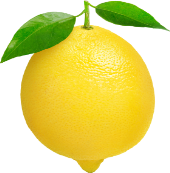 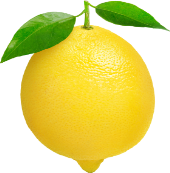 29
Group-A
30
Group-B
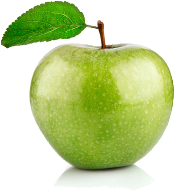 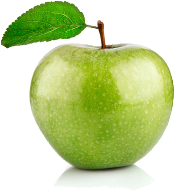 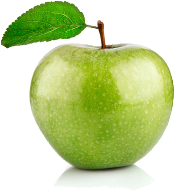 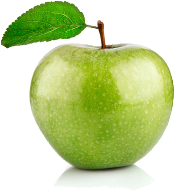 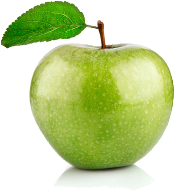 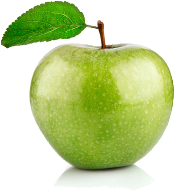 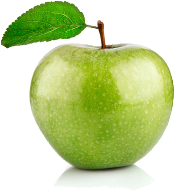 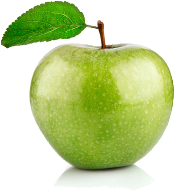 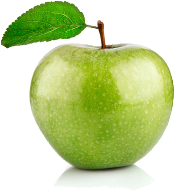 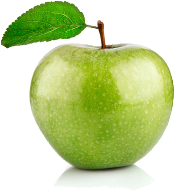 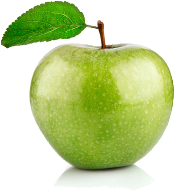 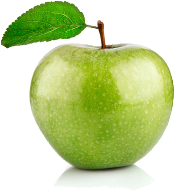 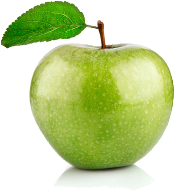 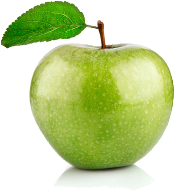 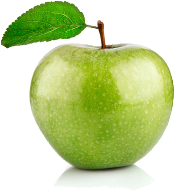 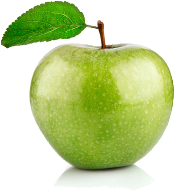 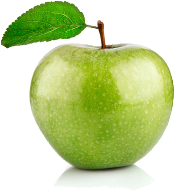 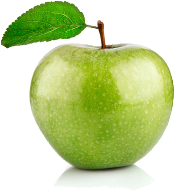 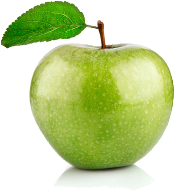 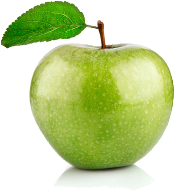 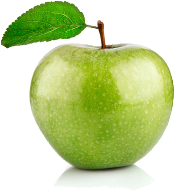 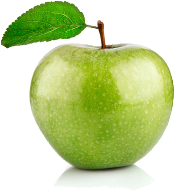 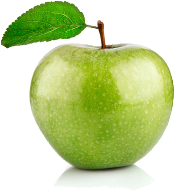 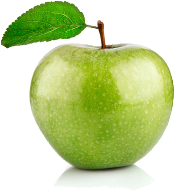 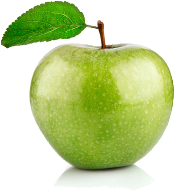 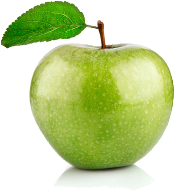 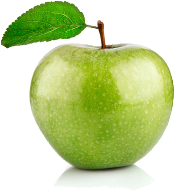 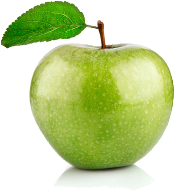 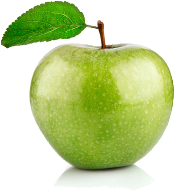 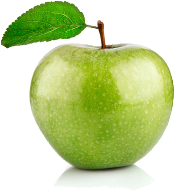 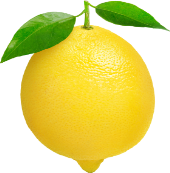 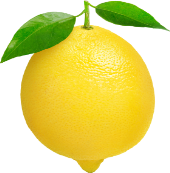 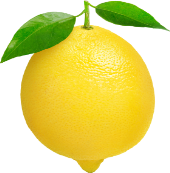 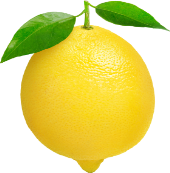 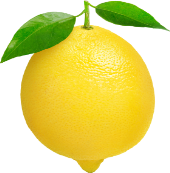 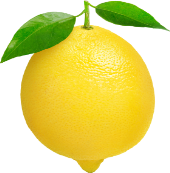 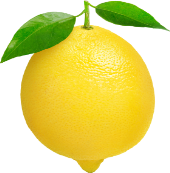 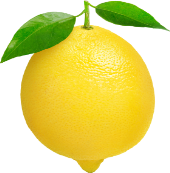 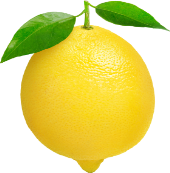 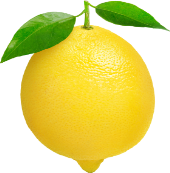 Good bye